Teachings for 
Exercise 3G
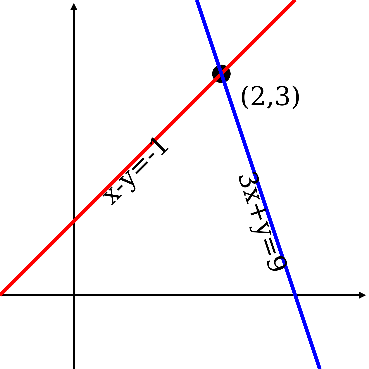 Equations and Inequalities
You can use shading on graphs to identify regions that satisfy linear and quadratic inequalities.
y
x
3G
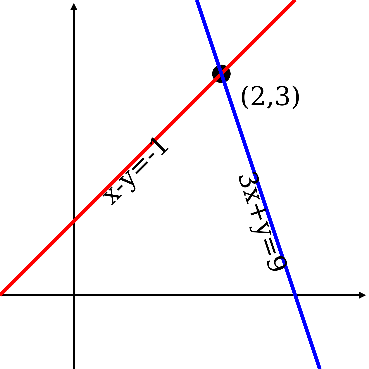 Equations and Inequalities
y
x
3G
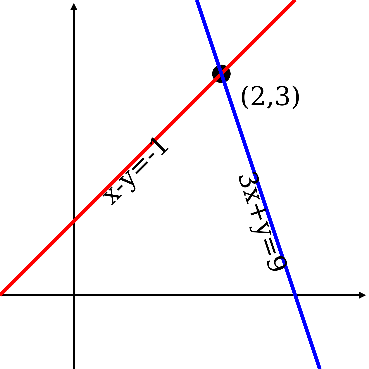 Equations and Inequalities
y
x
3G